1. Twee werelden, één grensgebied
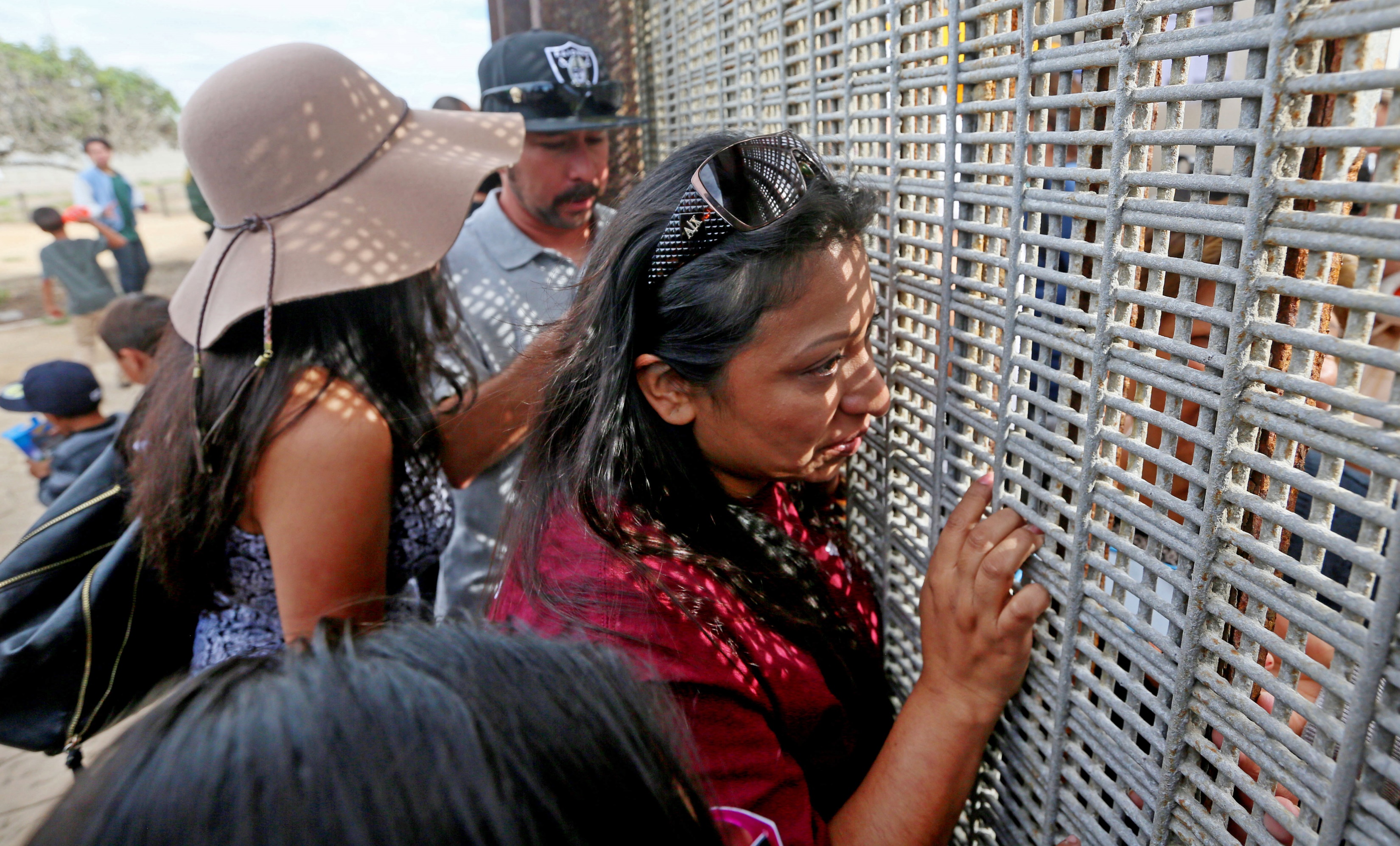 1. Twee werelden, één grensgebied
Hoofdvraag
Hoe zijn de economische, de demografische en de 
sociaal-culturele kenmerken aan weerszijden van de 
Mexicaans-Amerikaanse grens te verklaren?
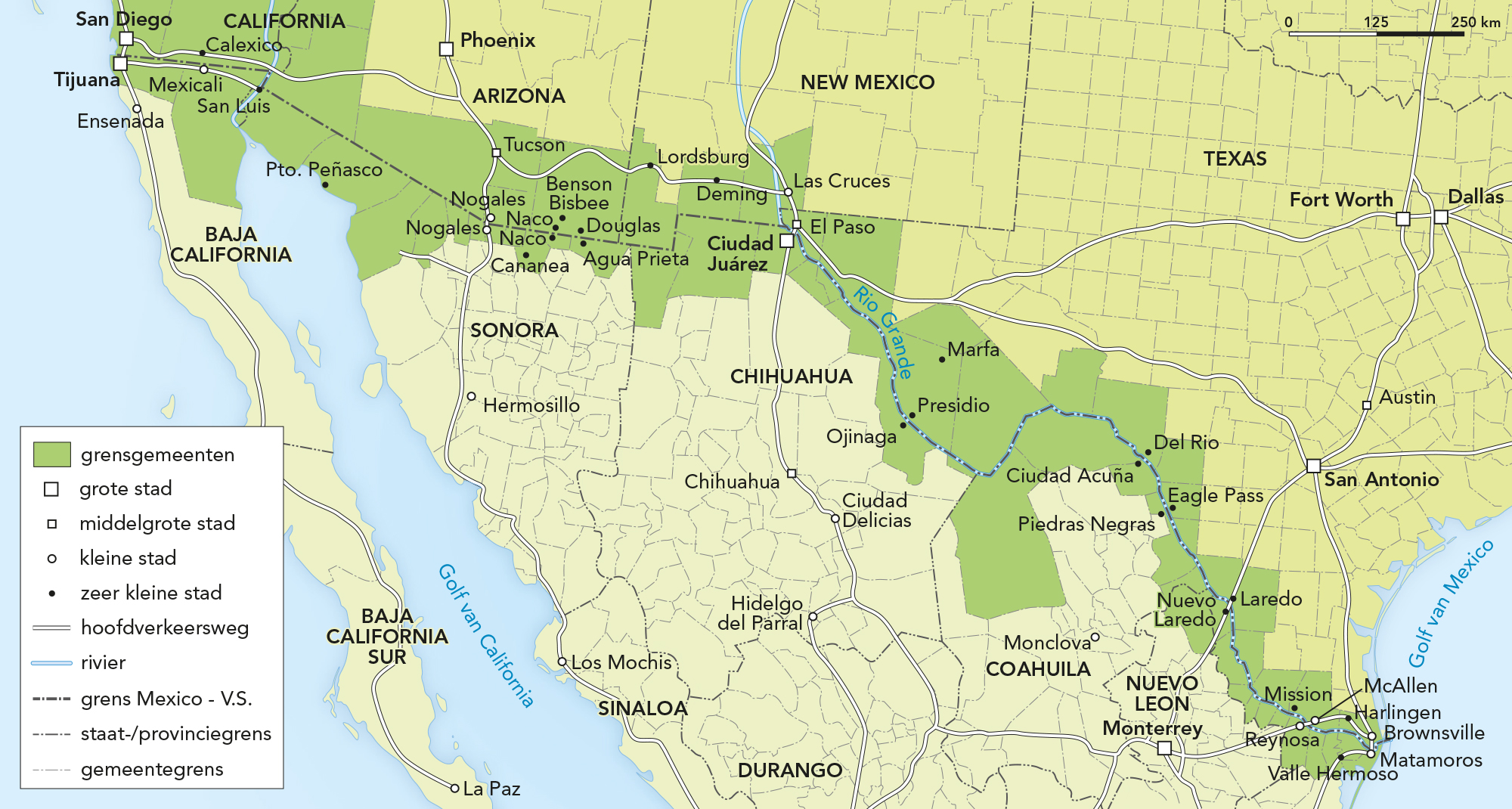 [Speaker Notes: Afbeelding: Grensgebied Mexico-V.S.]
§1.1 Mexico en de Verenigde Staten
Deelvragen
Hoe is de grens tussen Mexico en de V.S. tot stand gekomen?
In hoeverre zijn de economische, demografische en sociaal-culturele kenmerken van het grensgebied afwijkend van de nationale kenmerken van de V.S. en Mexico?
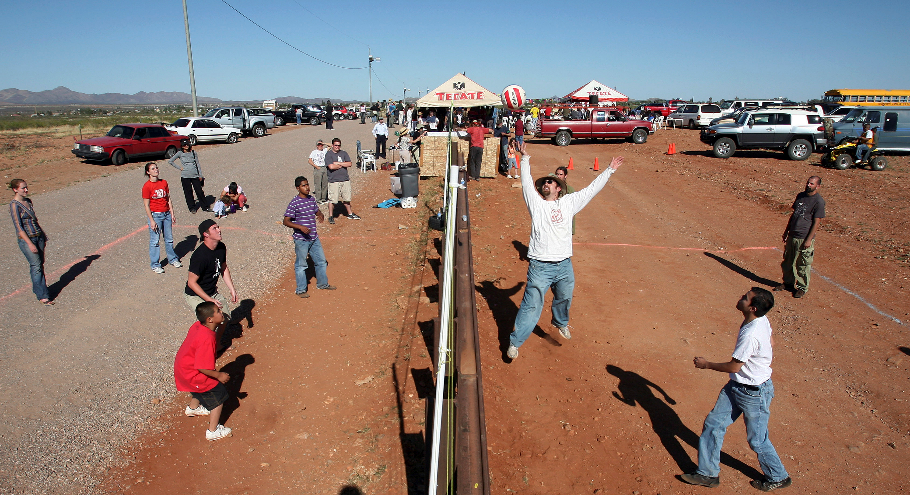 [Speaker Notes: Afbeelding: Wallybal]
§1.1 Mexico en de Verenigde Staten
Historische relaties
Mexico
grote Indiaanse beschavingen
vanaf 1500 overheersing door Spanje
na de koloniale tijd (na 1821) diverse dictators en burgeroorlogen

De Verenigde Staten: 
vanaf 1776, dertien staten (de voormalige Britse koloniën)
later uitbreiding met 37 staten
miljoenen immigranten van overal ter wereld
economische en politieke grootmacht
[Speaker Notes: Afbeelding: Protesterende ‘illegale’Mexicanen]
§1.1 Mexico en de Verenigde Staten
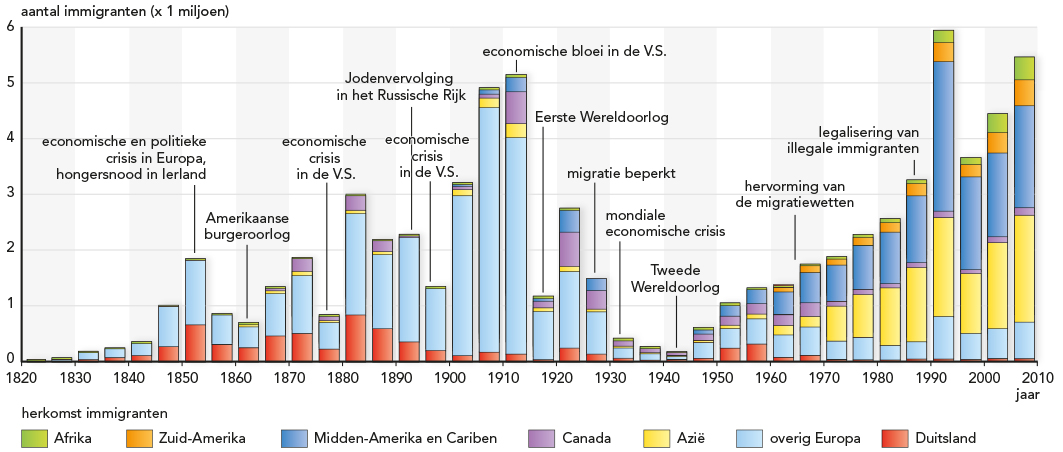 De helft van het aantal immigranten komt uit Latijns-Amerika (waarvan een groot deel uit Mexico), een kwart komt uit Azië
[Speaker Notes: Afbeelding: Immigratie in de V.S. 1820-2010.]
§1.1 Mexico en de Verenigde Staten
Grensgebied
Sinds 1848
	Oorlog in 19e eeuw  Mexico staat veel land af aan de V.S. 
Lang beschouwd als een oninteressant woestijngebied
Honderd kilometer brede zone met een lengte van meer dan 3000 kilometer van de Grote Oceaan tot de Golf van Mexico
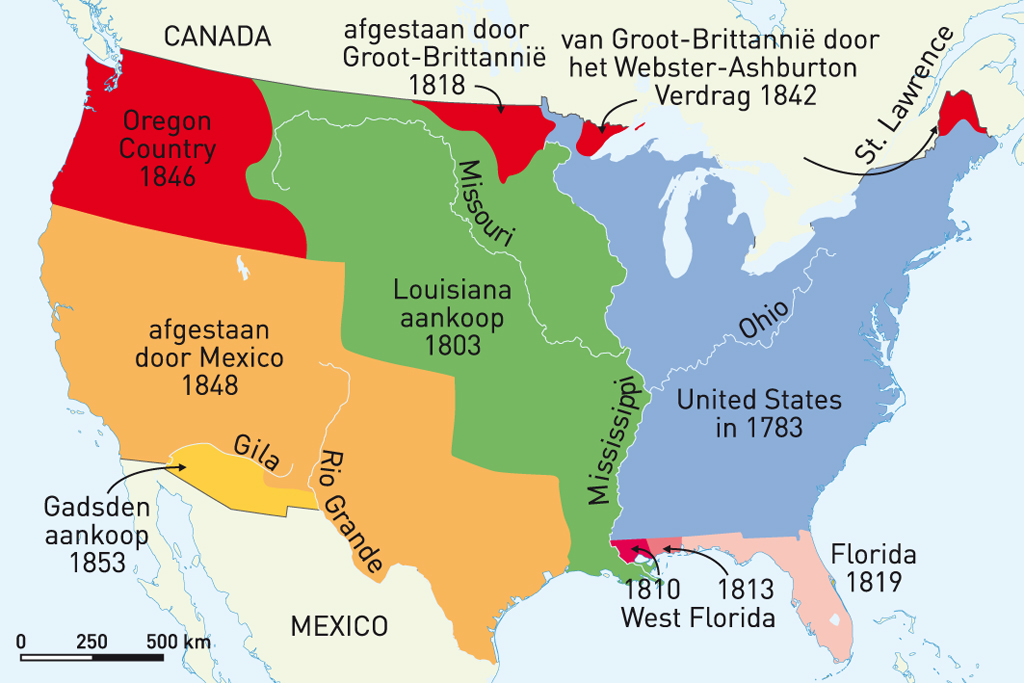 [Speaker Notes: Afbeelding: Gebiedsuitbreidingen van de V.S. 1783 – 1853.]
§1.1 Mexico en de Verenigde Staten
Er zijn veertien dubbelsteden (in tweeën gesplitste stad)
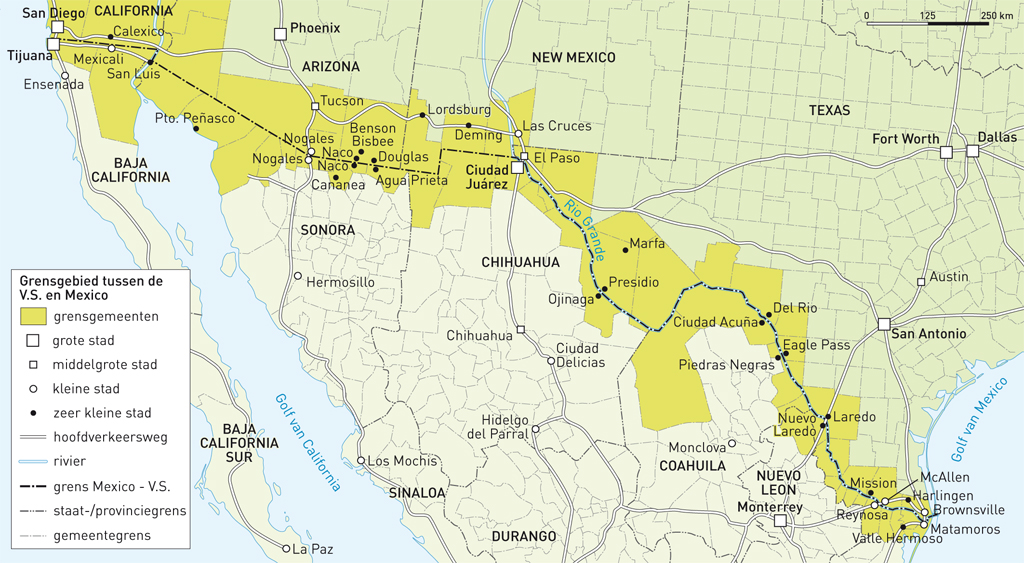 [Speaker Notes: Afbeelding: Grensgebied Mexico-V.S.]
§1.1 Mexico en de Verenigde Staten
Overeenkomsten en  verschillen
Kenmerken van het grensgebied tussen een rijk en arm land:
economisch
demografisch
sociaal-cultureel
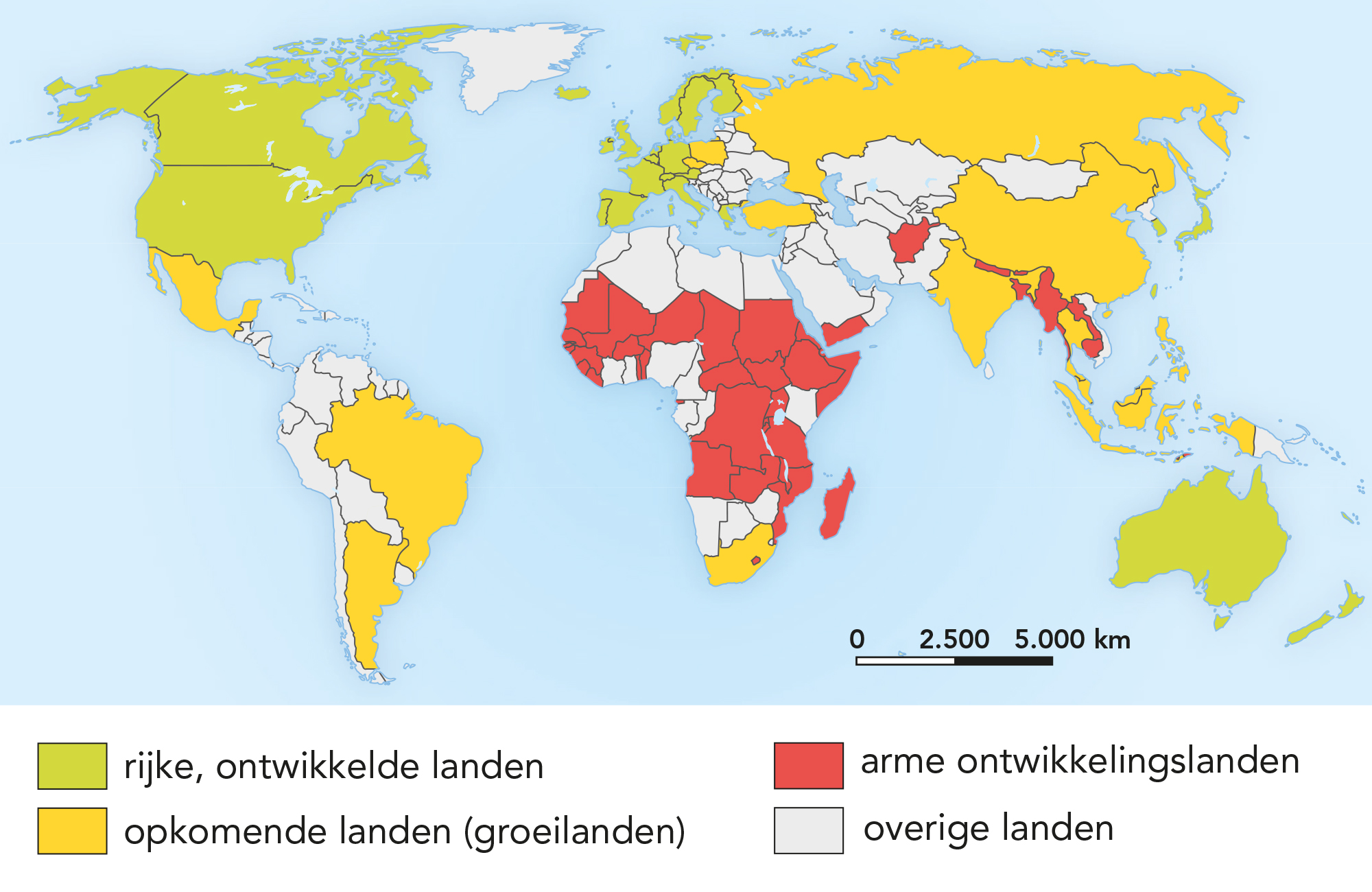 [Speaker Notes: Afbeelding: Ontwikkelingspeil in de wereld]
§1.1 Mexico en de Verenigde Staten
Economische kenmerken
Mexicaanse grensregio welvarender dan de rest van Mexico. Aan de V.S.-zijde is bnp per inwoner juist lager dan in de rest van de V.S.
De V.S. behoren tot de centrumlanden. Mexico behoort tot de semiperifere landen.
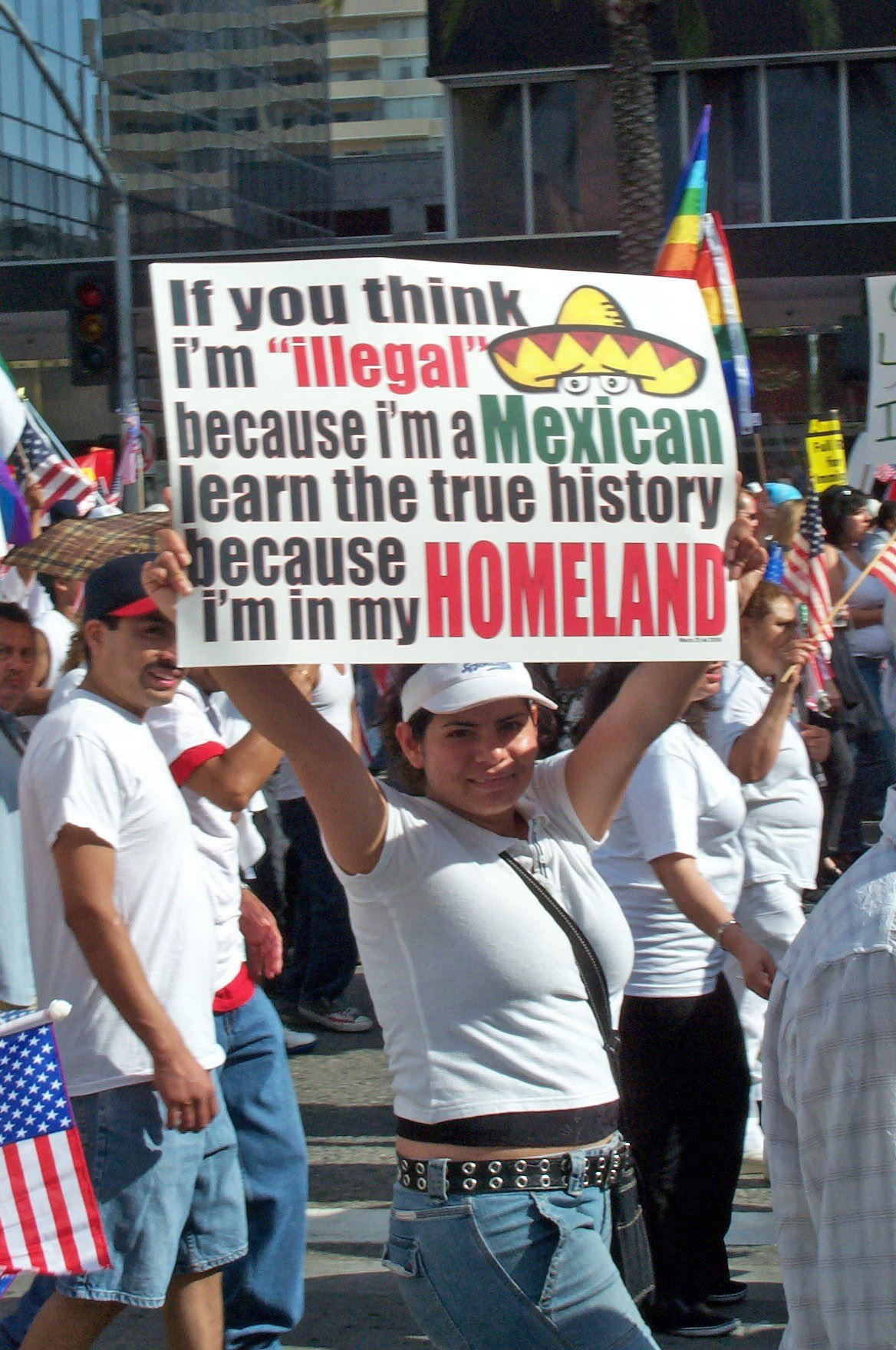 [Speaker Notes: Afbeelding: Protesterende ‘illegale’ Mexicanen]
§1.1 Mexico en de Verenigde Staten
Demografische kenmerken
Overeenkomst  bevolkingsgroei boven het landelijk gemiddelde: 
	Amerika 2% en Mexico 3% per jaar
	
Oorzaken bevolkingsgroei Mexicanen:
werkgelegenheid
nabijheid V.S.
jonge bevolking  selectieve migratie
bevolkingsspreiding is ongelijk verdeeld  
woestijn- en berggebieden met een lage bevolkingsdichtheid
tegenover dichtbevolkte steden
[Speaker Notes: Afbeelding: ontwikkelingspeil in de wereld.]
§1.1 Mexico en de Verenigde Staten
Sociaal-culturele kenmerken
Multiculturele samenleving Hispanics (Spaanssprekenden) grootste groep. Toename door migratie
Mexicaanse migranten: Amerikaanse cultuur/Mexicaanse identiteit  cultuurmenging, vooral uit economische noodzaak
De Mexicaanse invloed in de V.S.  eet- en muziekcultuur
Tex-mexcultuur  samenvloeien van Mexicaanse en Texaanse cultuurelementen
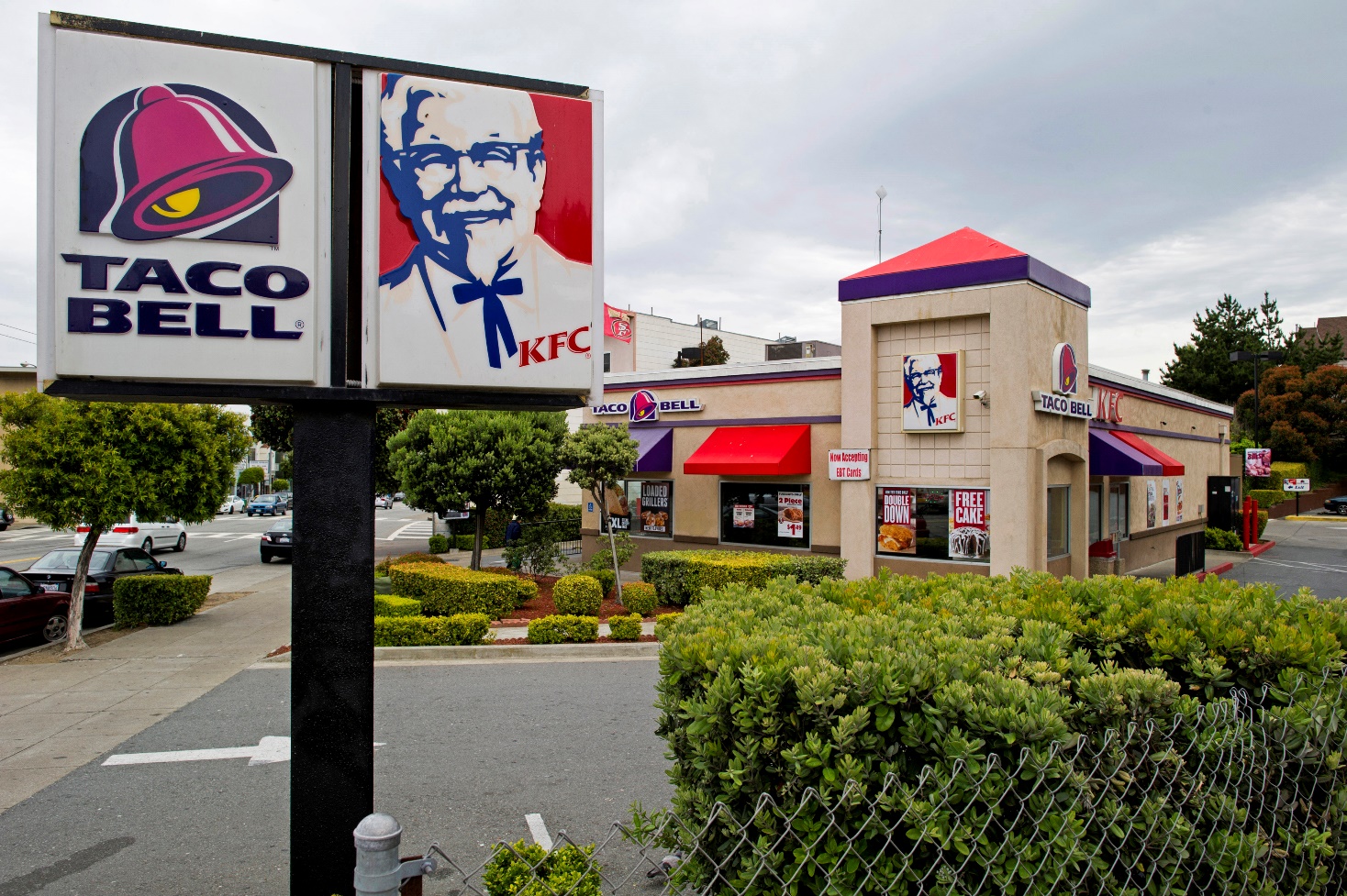 [Speaker Notes: Afbeelding: Tex-mexcultuur in de fastfoodrestaurants]
§1.2 Werken in het grensgebied
Deelvragen
Wat is de invloed van de NAFTA op de economie van Mexico en de V.S.?
Wat zijn de voor- en nadelen van de NAFTA voor Mexico?
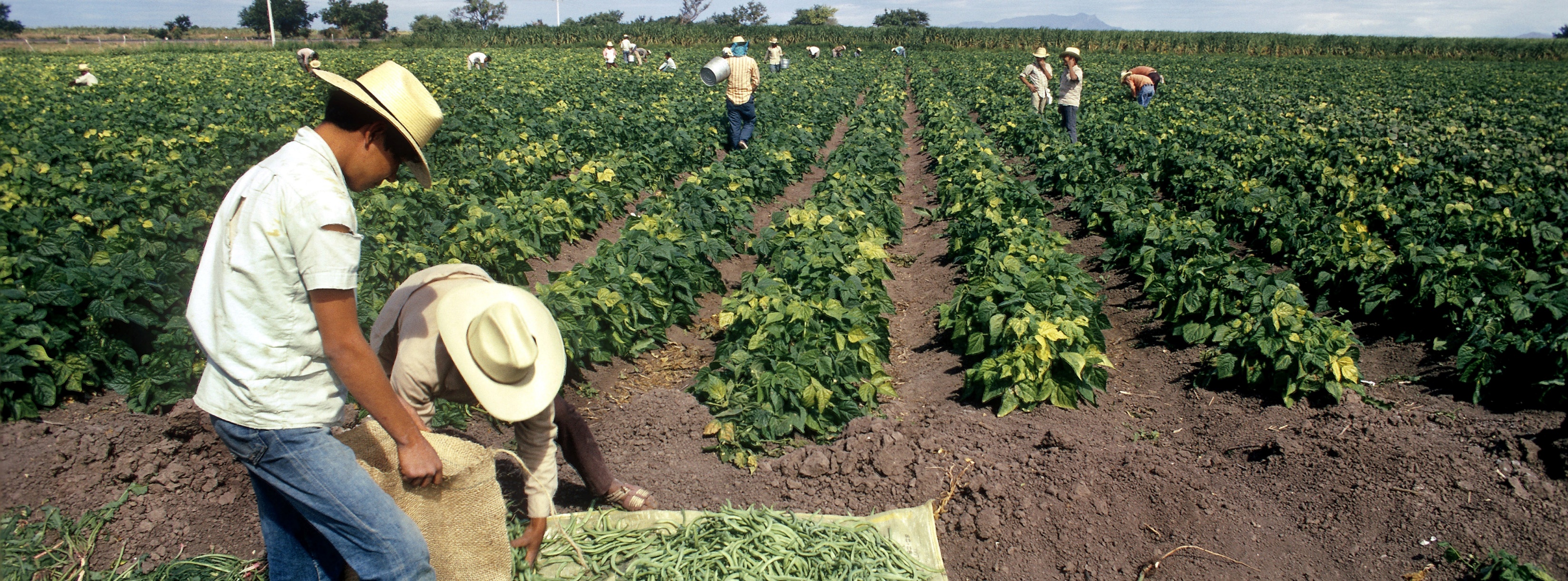 [Speaker Notes: Afbeelding: Ontheemd door een vrijhandelsverdrag]
§1.2 Werken in het grensgebied
De wereld wordt kleiner
Afname relatieve afstand  economische samenwerking neemt toe.
Eén wereldsysteem voor productie, marketing, distributie en onderzoek en ontwikkeling.
	Lokale markten smelten samen tot een wereldmarkt.
Multilaterale instellingen: GATT en haar opvolger de WTO
	Uitgangspunt: ieder land produceert
	waar het het best in is.
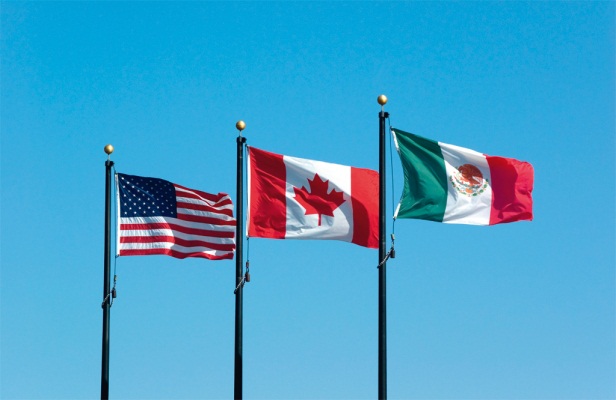 §1.2 Werken in het grensgebied
NAFTA
Doel van de NAFTA: 
de tariefmuren tussen de drie landen afbreken en zo vrijhandel mogelijk maken.
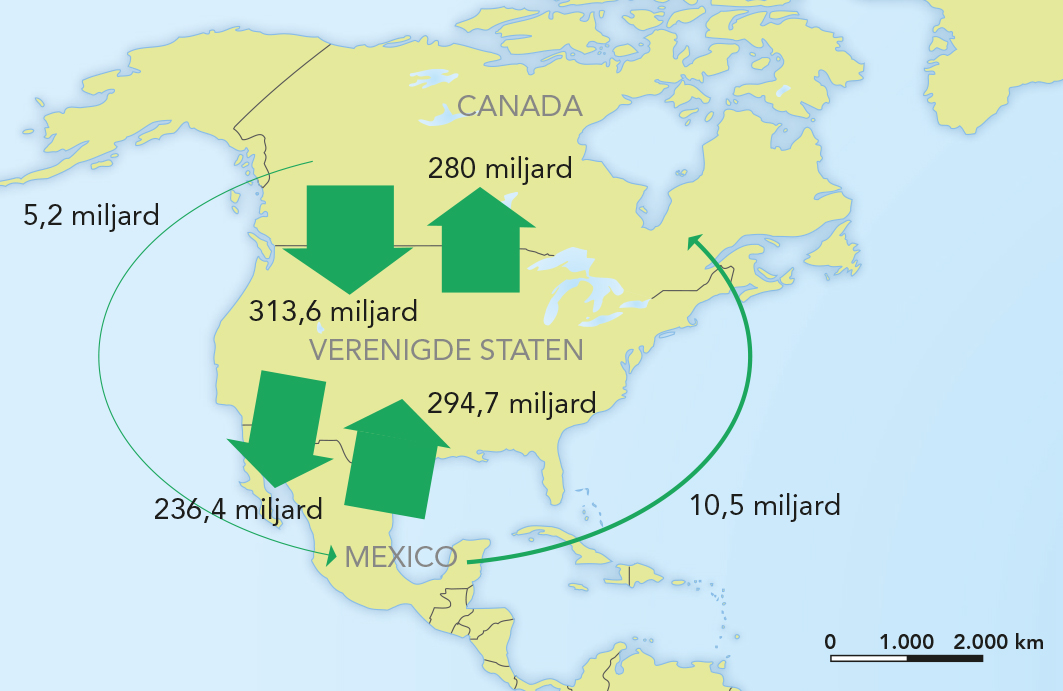 Waarom van de NAFTA: 
	de opkomst van Azië en de samenwerking binnen de EU
Belangrijkste rol voor de VS binnen NAFTA
[Speaker Notes: Afbeelding: Exportwaarde van de NAFTA-landen in dollars]
§1.2 Werken in het grensgebied
Voordelen NAFTA
meer werkgelegenheid in Mexico 
afname Mexicaanse emigratie naar de VS 
efficiëntere productie
stijging van inkomens en welvaart
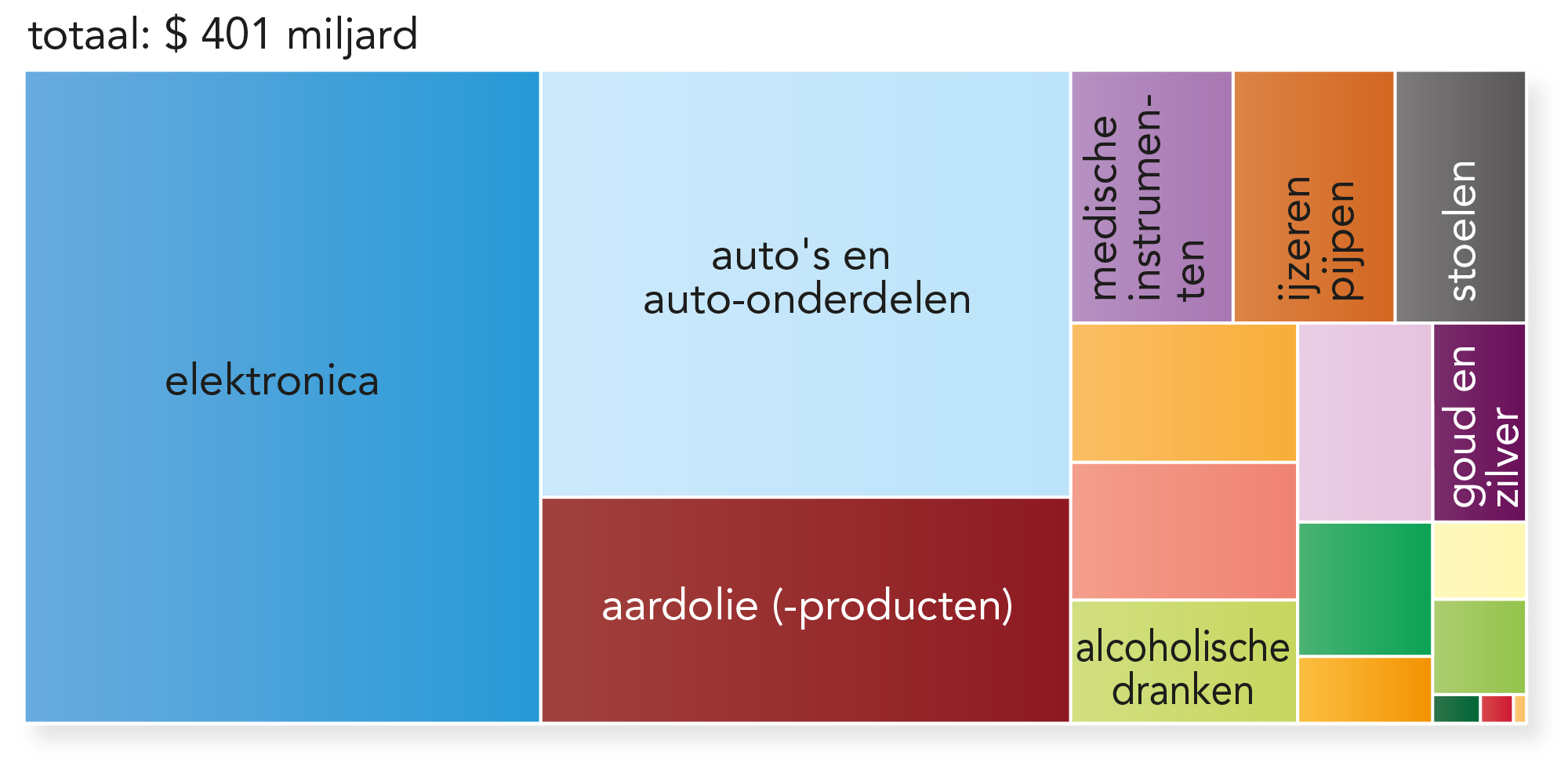 [Speaker Notes: Afbeelding: Export Mexico, 2014]
§1.2 Werken in het grensgebied
Nadelen NAFTA
Dalende werkgelegenheid in VS door:
vestiging Amerikaanse bedrijven in Mexico
lage lonen in Mexico
minder strenge milieueisen in Mexico
Afname concurrentiekracht van Mexico door:
hogere arbeidsproductiviteit in de VS
meer financiële draagkracht Canadese en Amerikaanse bedrijven
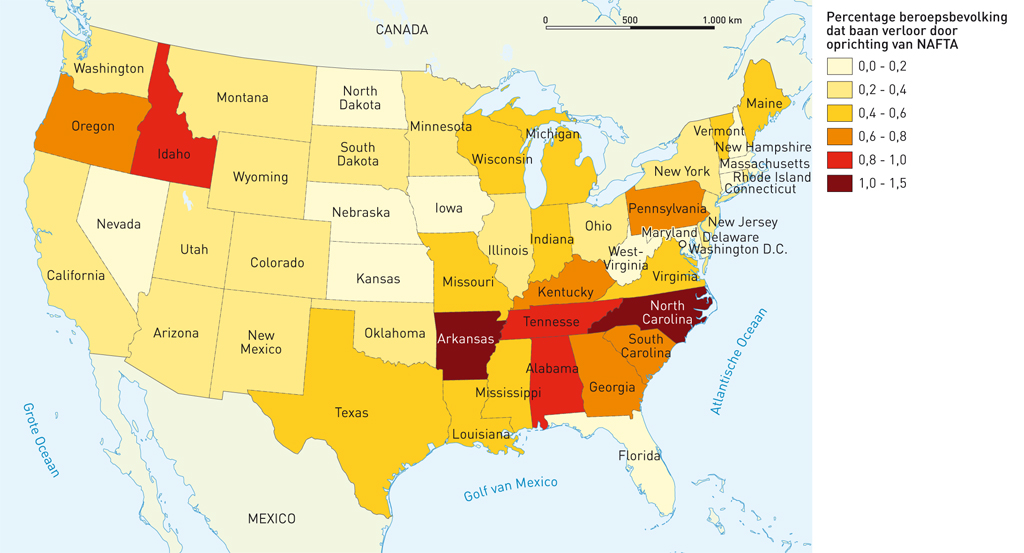 [Speaker Notes: Afbeelding: Verlies aan arbeidsplaatsen in de V.S. door de NAFTA, 2010.]
§1.2 Werken in het grensgebied
Na 25 jaar NAFTA
Verlies arbeidsplaatsen in de VS  Amerikaanse bedrijven vestigden zich in Mexico
Sterke toename Mexicaanse import en export 
Sterke toename hoeveelheid buitenlandse investeringen in Mexico
Handelsvolume tussen nafta-landen is verdrievoudigd 
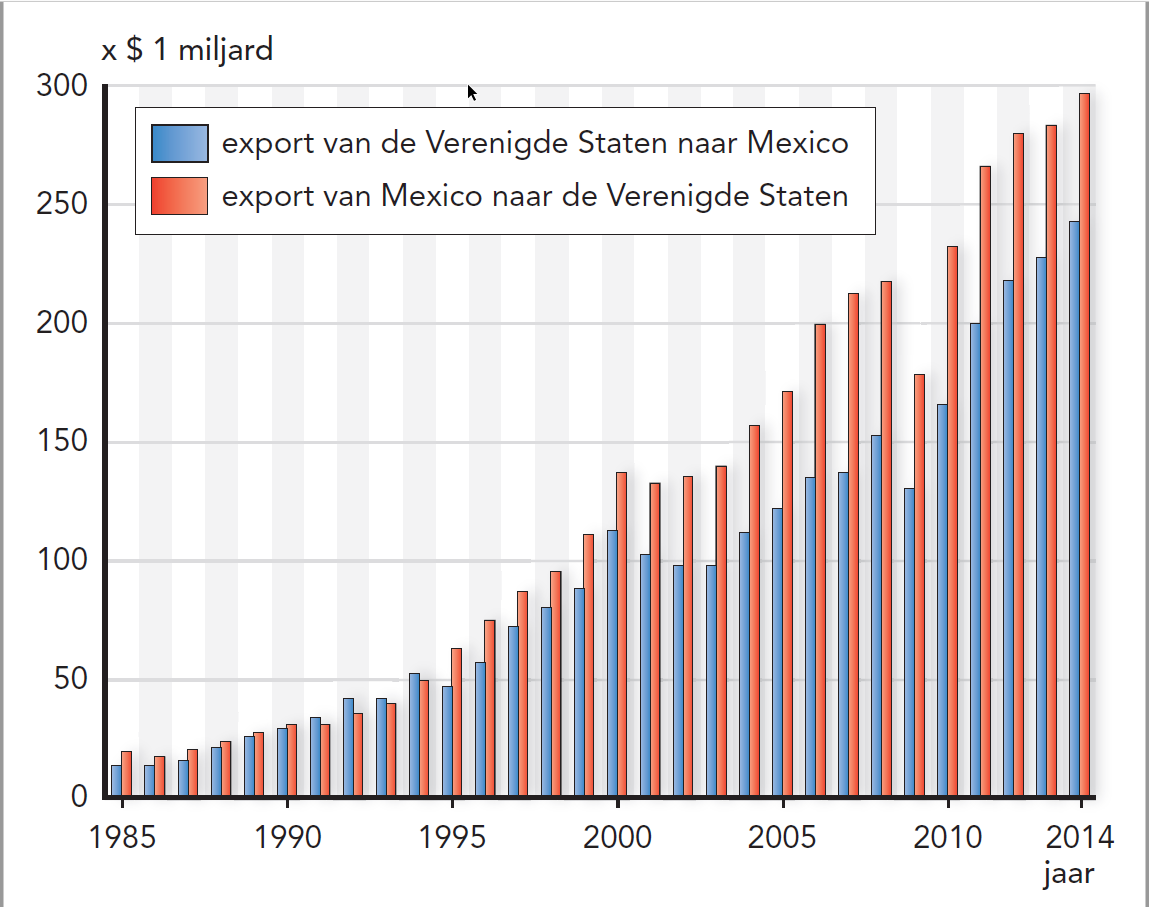 toenemende liberalisering  zorgde voor groei aantal Mexicaanse werknemers
[Speaker Notes: Afbeelding: Handelsbalans van Mexico, 1985-2014]
§1.2 Werken in het grensgebied
De grote verliezers:
De Mexicaanse boeren
Zij kunnen niet concurreren tegen
efficiënte landbouw in de VS
landbouwsubsidies VS  lage maïsprijzen 
Gevolg: boeren verlaten hun bedrijfje
	 trek naar Mexico City, grensgebied de VS
Het milieu in de grensstreek
lucht, water, open(bare) ruimte
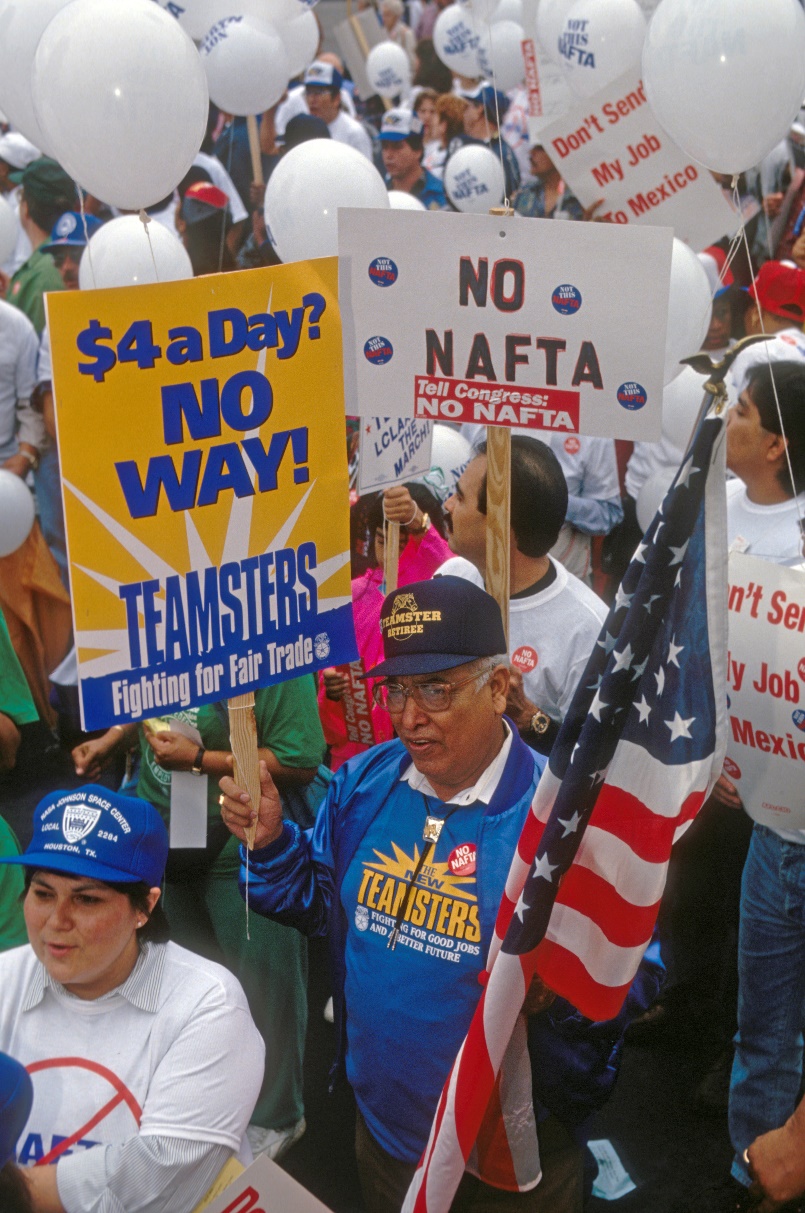 [Speaker Notes: Afbeelding: Protest tegen de NAFTA]
§1.2 Werken in het grensgebied
Global shift
Economisch zwaartepunt verandert ten gunste van  Mexico en BRIC-landen
Laagwaardige industrie naar Azië/hoogwaardige industrie naar Mexico
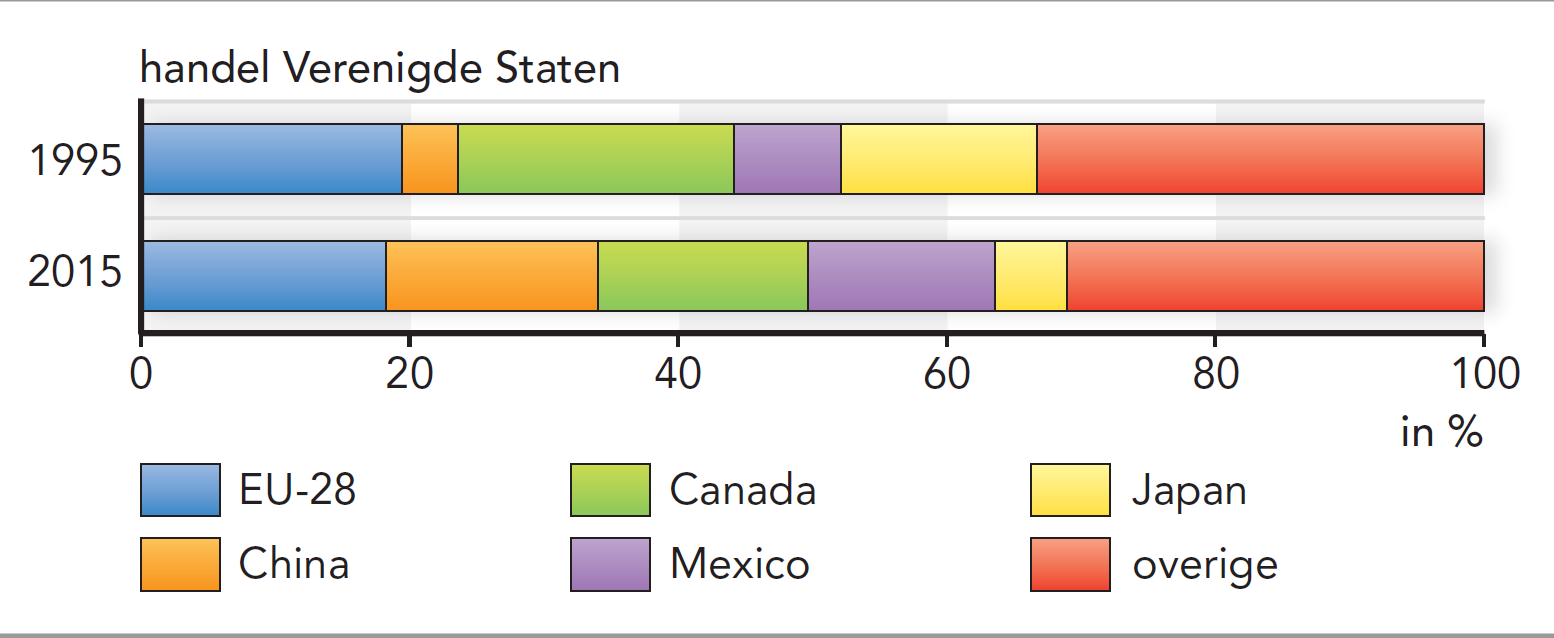 [Speaker Notes: Afbeelding: Aandeel belangrijkste handelspartners V.S. in de totale handelswaarde V.S. januari t/m september 1995 en 2015.]
§1.2 Werken in het grensgebied
De hoogwaardige industrie kent in Mexico een groeimarkt.
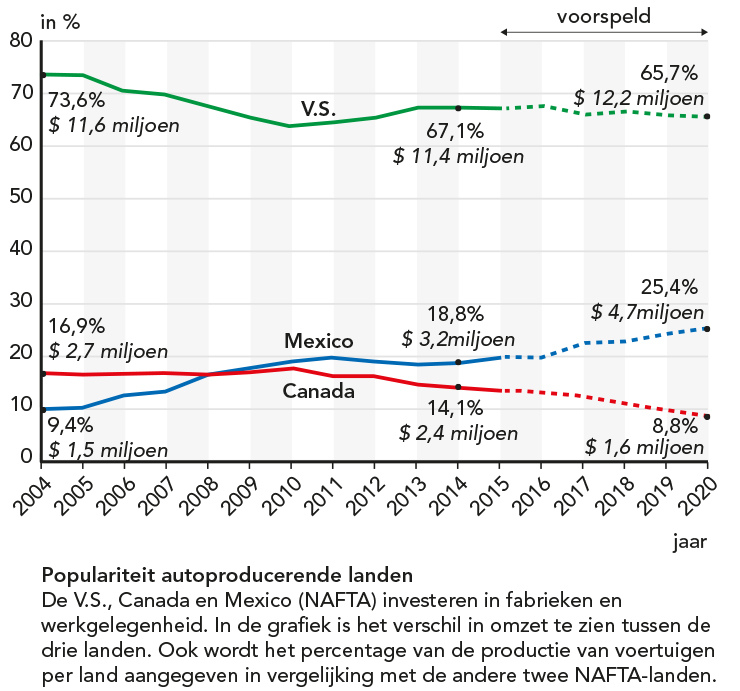 [Speaker Notes: Afbeelding: Autoproductie in de NAFTA-landen , 2004-2020]
§1.3 Wonen in het grensgebied
Deelvragen:
Welke rol spelen de maquiladoras in de internationale arbeidsverdeling?
Waarom treedt er een verschuiving op in de ligging van de maquiladoragebieden?
Wat zijn de gevolgen op lokale en regionale schaal van de trek naar de maquiladoragebieden?
§1.3 Wonen in het grensgebied
Maquiladoras
Vanaf 1965 trekt Mexico buitenlandse ondernemingen aan in grensgebied met VS 
	Vooral assemblagebedrijven (maquiladoras):
Import van halffabrikaten
Bewerking tegen lage arbeidskosten 
Export als eindproduct
Geen invoerheffing op import van onderdelen en grondstoffen
Alleen exportbelasting over de toegevoegde waarde
§1.3 Wonen in het grensgebied
Maquiladoras
Internationale arbeidsverdeling
Mexico aantrekkelijk vanwege lage lonen
Sterk afhankelijk van de wereldeconomie
Helft werknemers in elektronica-  en transportindustrie
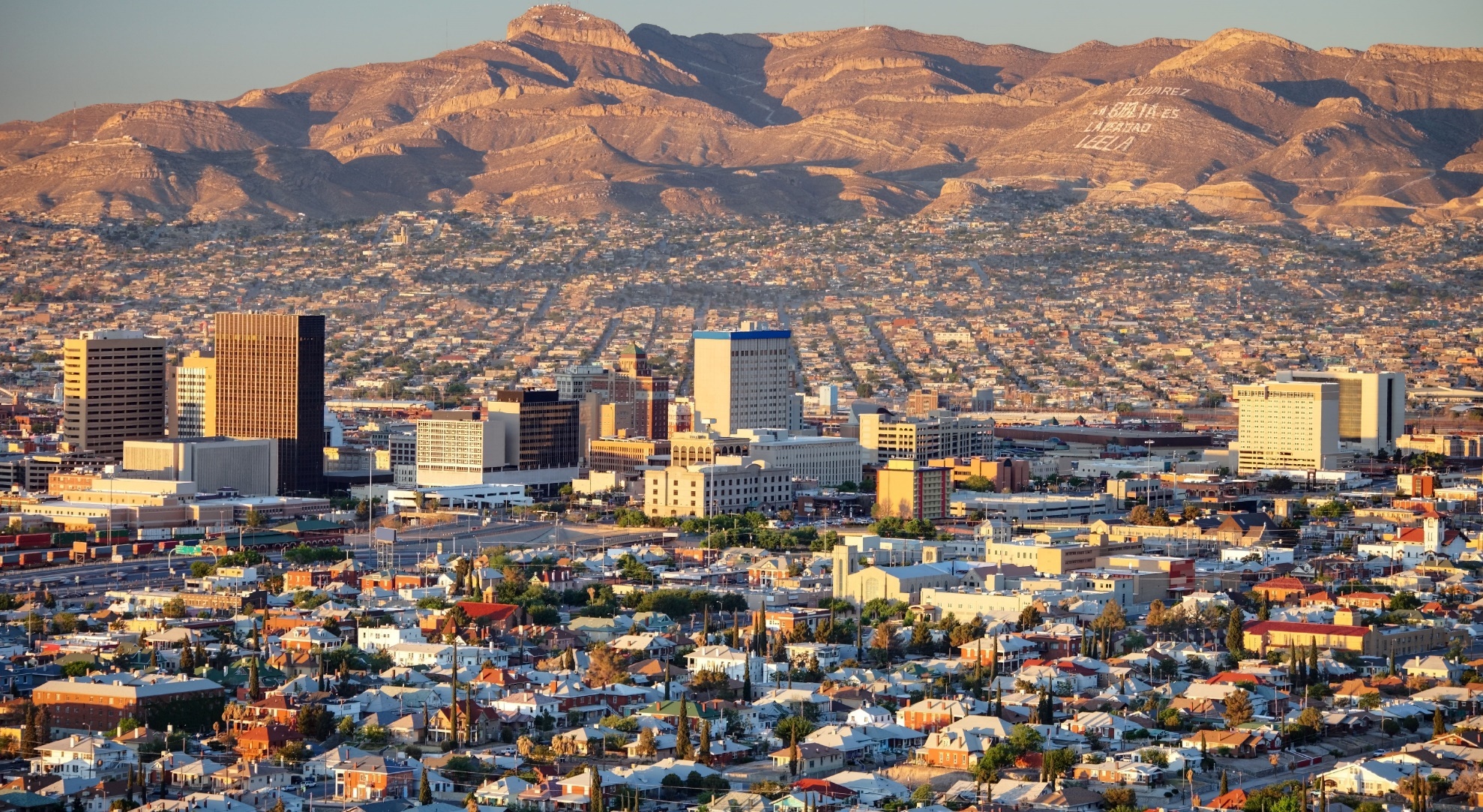 [Speaker Notes: Afbeelding: Armoede in het grensgebied]
§1.3 Wonen in het grensgebied
Maquiladoras
Maquiladoras eerst alleen dichtbij de  grens met VS: 
Lage lonen in Mexico
Lage transportkosten
 	van/naar VS
Research- en ontwerpafdelingen blijven in V.S.
Marketing en distributie vanuit V.S.
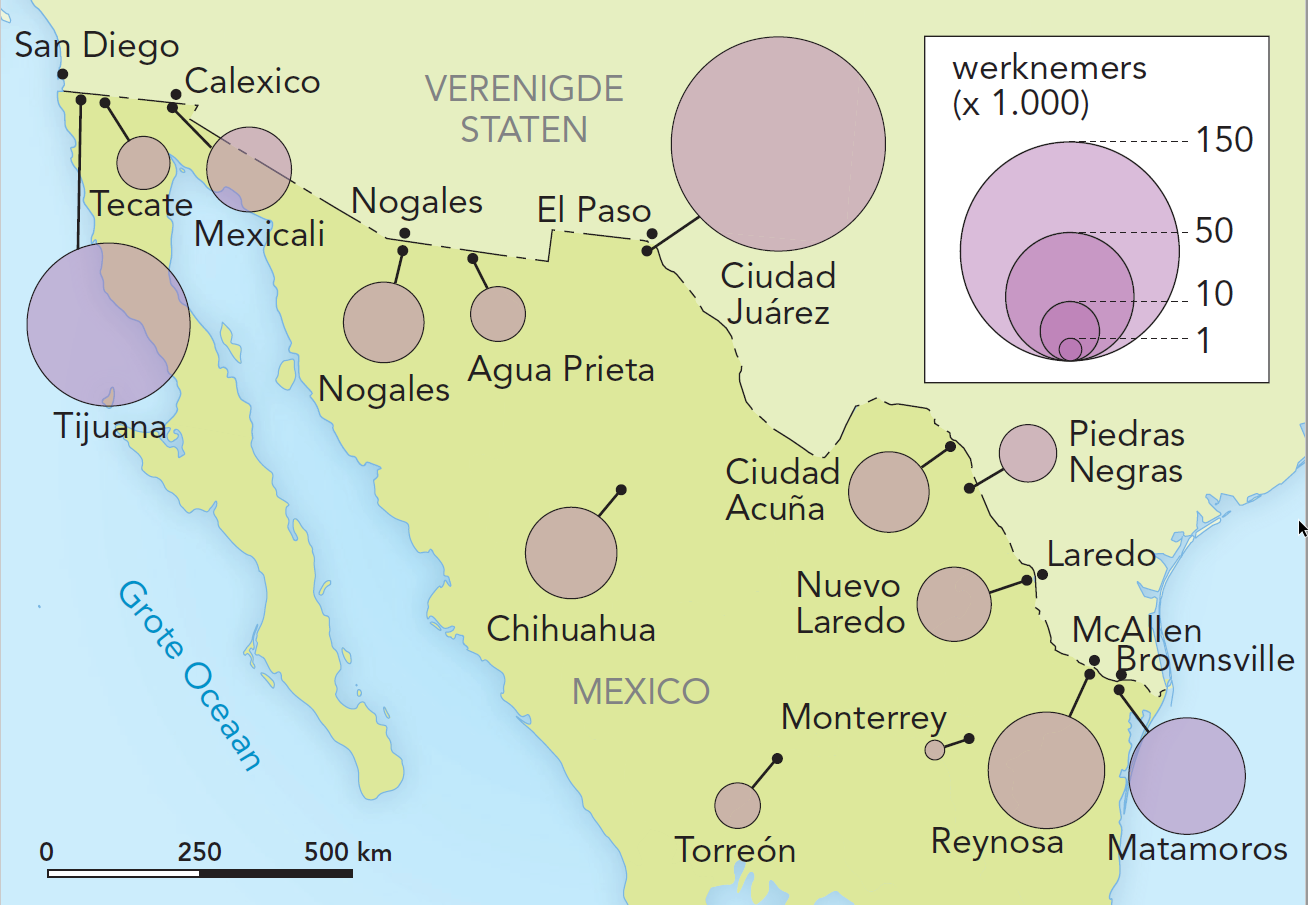 [Speaker Notes: Afbeelding: Verspreiding van de maquiladoras.]
§1.3 Wonen in het grensgebied
Maquiladoras
Versoepeling vestigingseisen en nog lagere lonen  meer maquiladoras landinwaarts, 
	met name textielindustrie
Noorden maakt eindproducten, binnenland laagwaardige productie
Specialisatie bijv. televisies in Tijuana
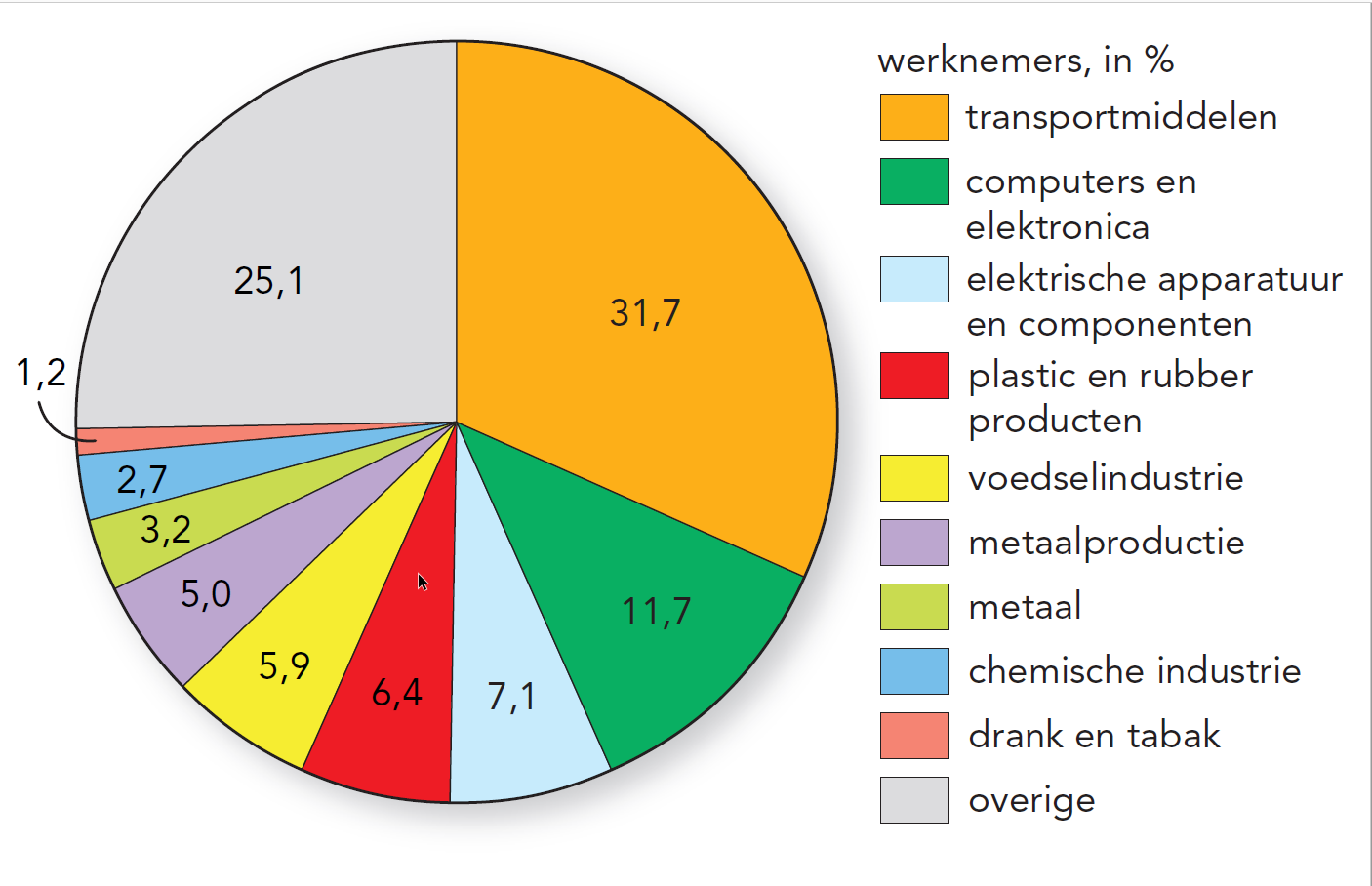 [Speaker Notes: Afbeelding: Werkgelegenheid in de maquiladoras naar sector, 2014.]
§1.3 Wonen in het grensgebied
Maquiladoras
Amerikaanse grenssteden als transportknooppunten
Transport tot de grens om concurrentie tegen te gaan
Groei maquiladoras  meer werkgelegenheid, vestiging hoogwaardige, dienstverlenende bedrijven
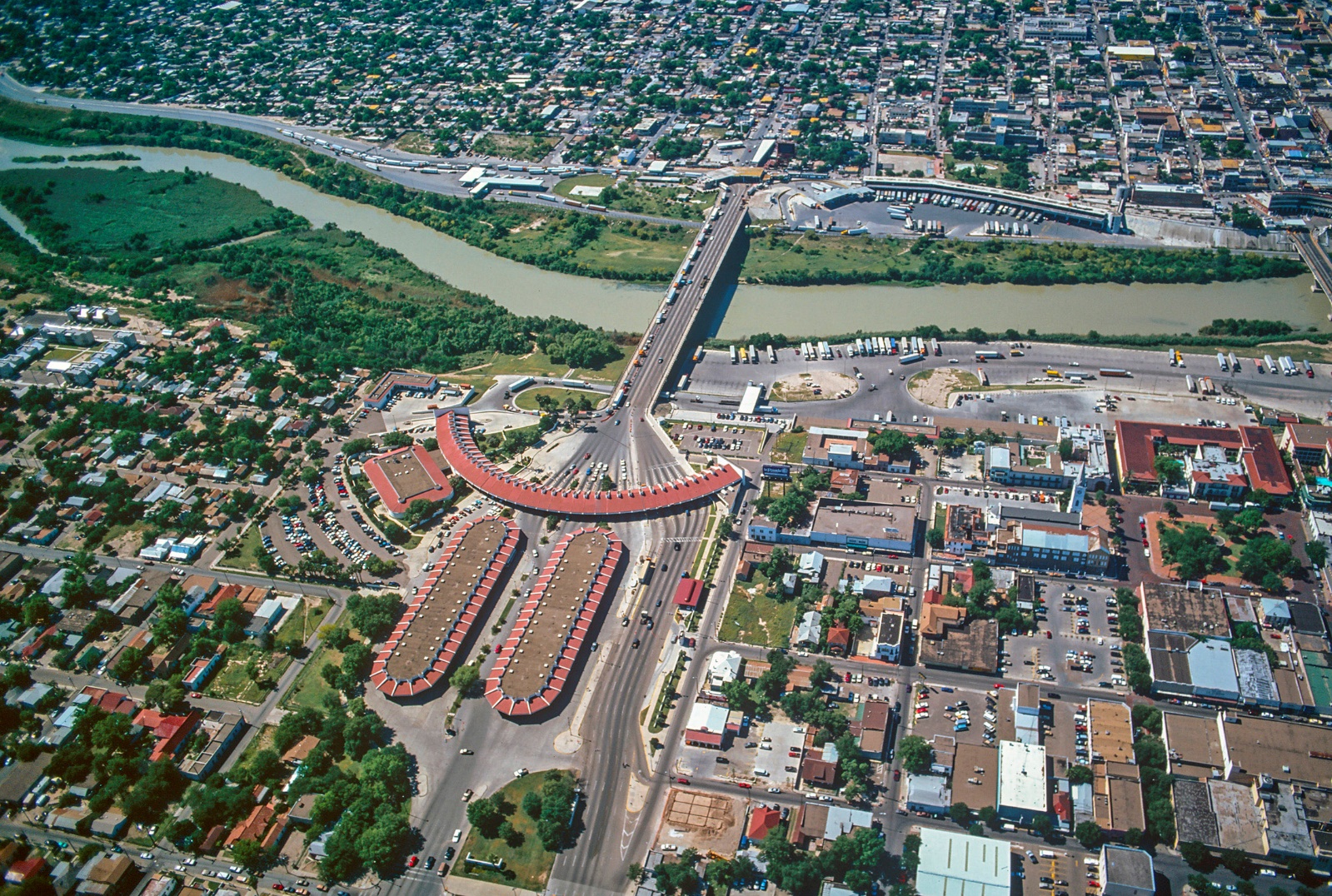 [Speaker Notes: Afbeelding: De grensplaats Laredo is een van de transportknooppunten]
§1.3 Wonen in het grensgebied
Ciudad Juárez onder de loep
Sterke groei van o.a. Tijuana en Ciudad Juárez 
Voorbeeld dubbelstad: El Paso-Ciudad Juárez 
Groei El Paso door ‘cattle, copper, cotton en climate’
Groei Ciudad Juárez door arbeidsintensieve bedrijvigheid 
Krottenwijken aan de rand van 
	de stad
Gebrek aan openbare voorzieningen
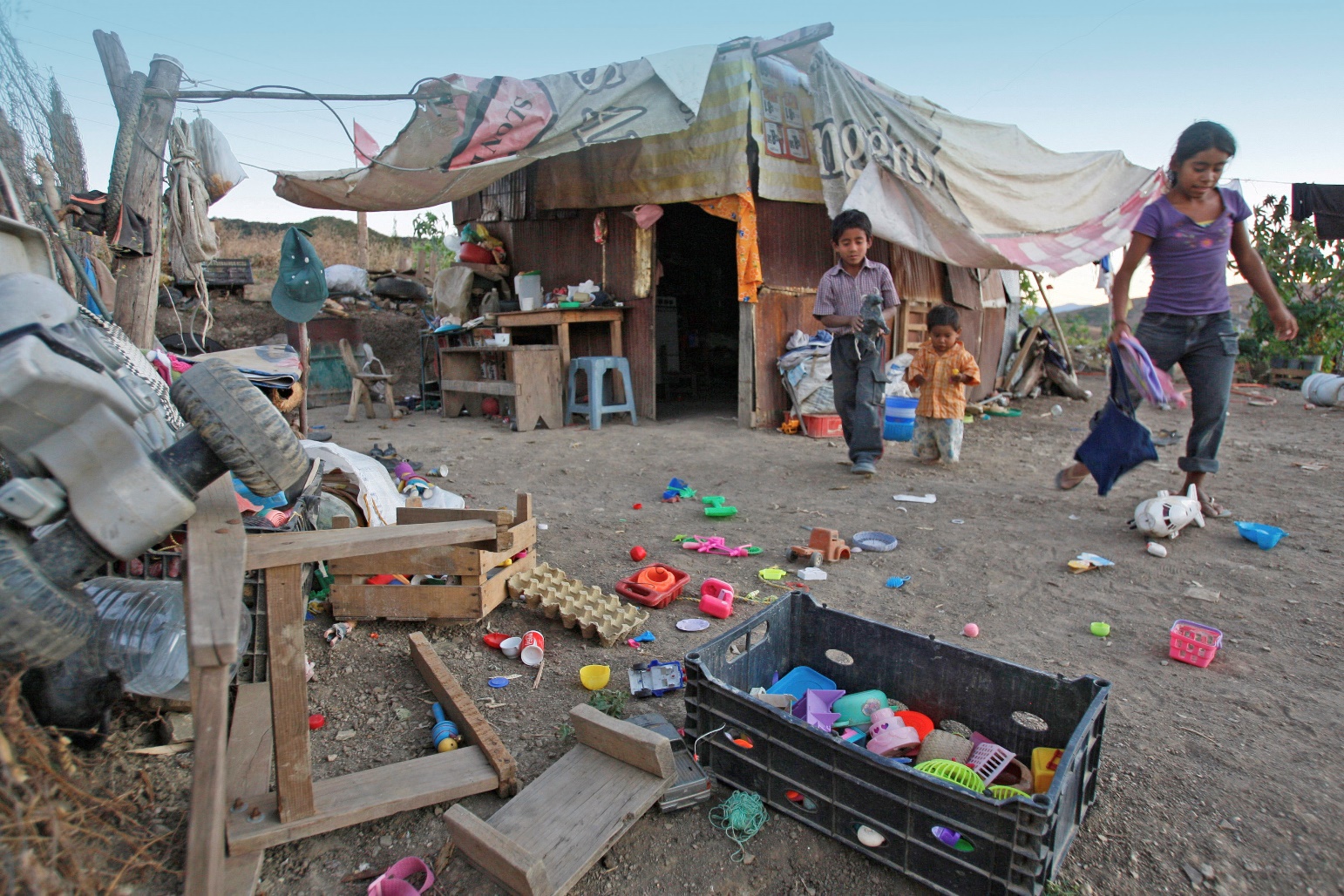 [Speaker Notes: Afbeelding: Een groot aantal werknemers in de maquiladoras woont in dit soort armoedige woningen]
§1.3 Wonen in het grensgebied
Andere problemen Ciudad Juárez 
Oude centrum groeit niet mee
Slecht imago (imago verbetert nu door medisch toerisme)
Milieuproblemen door maquiladoras en autobezit en -gebruik
Bevolkingsgroei drukt op openbare voorzieningen, waaronder water